DIRECT
Fri 21：00-23:00
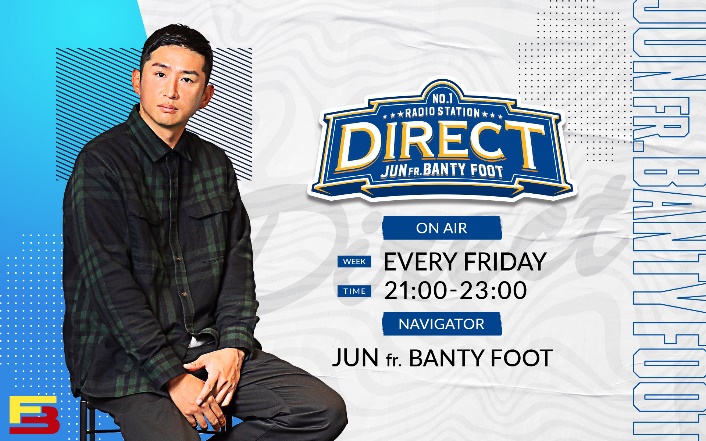